МБДОУ 
«Детский сад общеразвивающего вида с приоритетным осуществлением познавательно - речевого развития воспитанников 
№38 «Умка» город Псков
Заключительный слайд
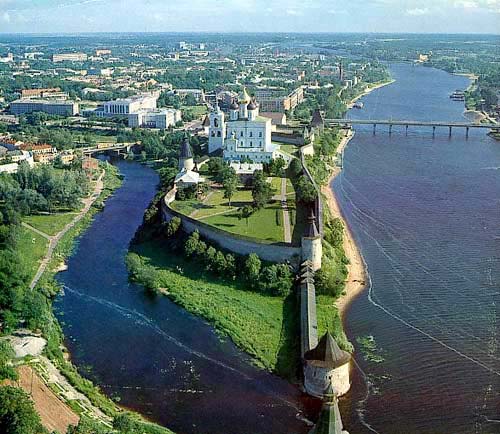 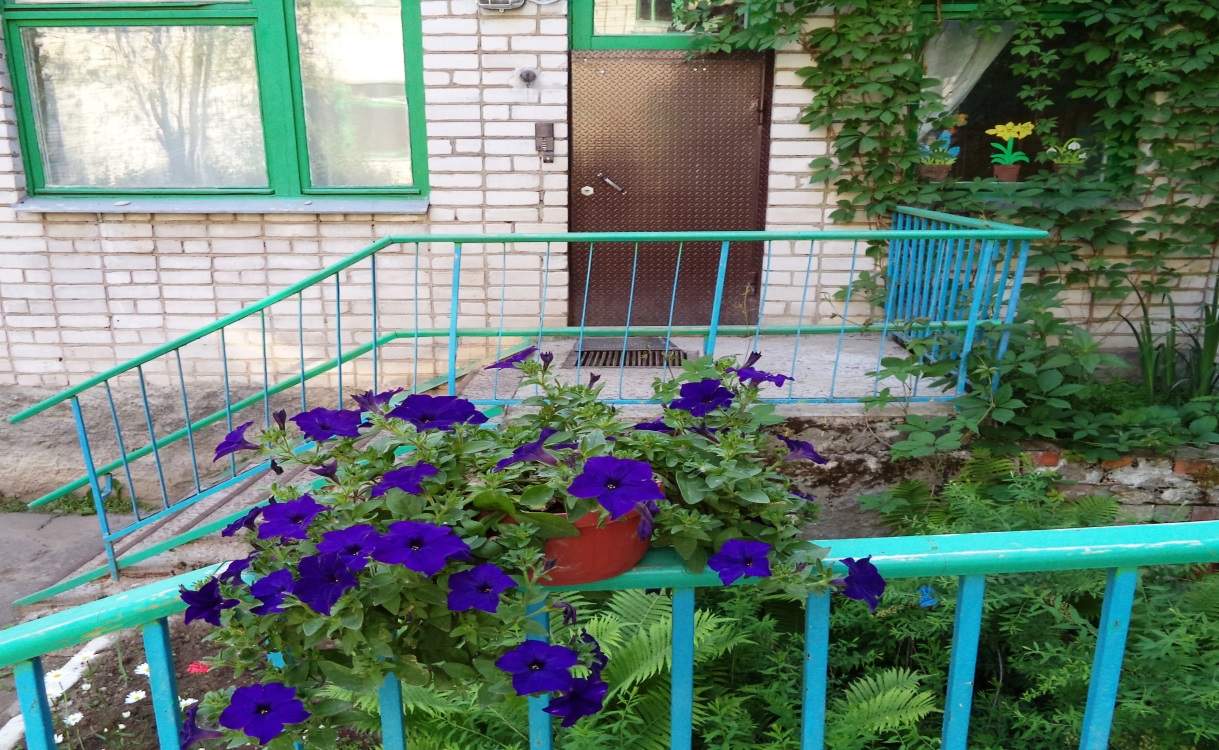 Второй этап «РостОК - UnikУм»
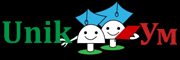 Второй этап – февраль 2015 год